A5_23A-sheel hard fitment issue
Before
After
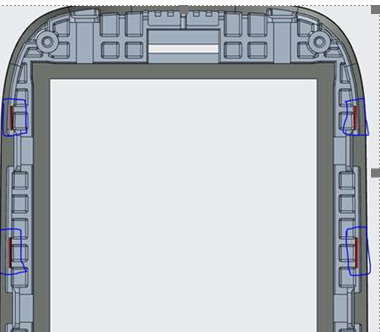 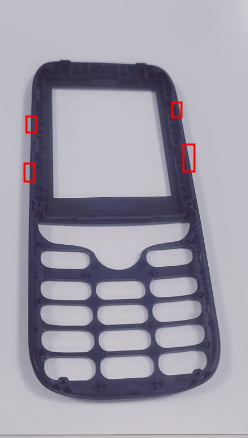 Provided chamfer at highlighted position ,verified by PD ,SQA no hard issue observed
A-shell create hard fitment issue
Yuva4 _Camera lens mixing issue while assy
Before
After
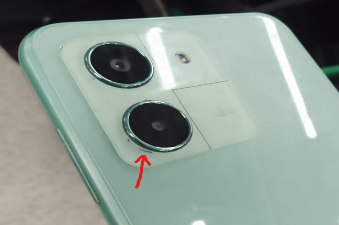 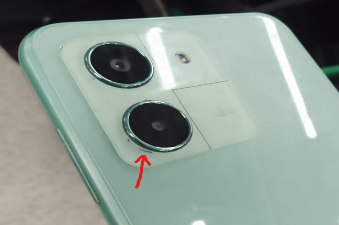 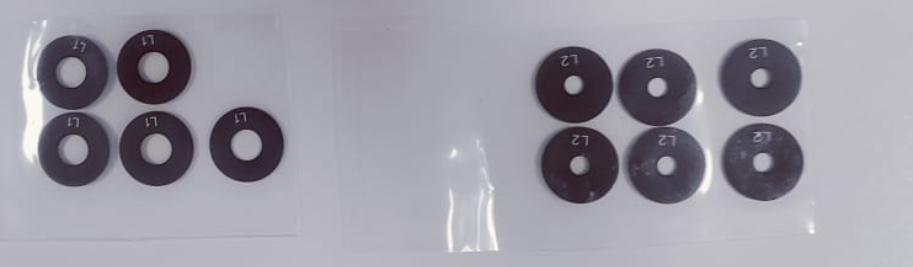 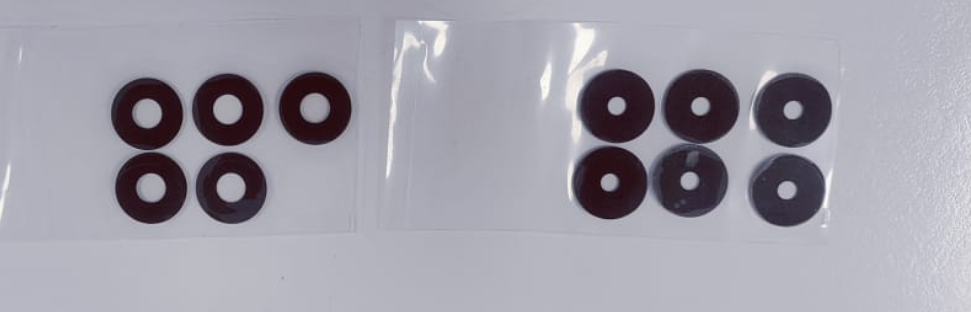 Identification updated ,no mixing while assy
No-identification to fix while assy ,Chance of mix
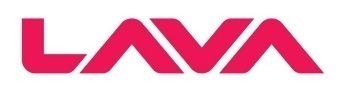 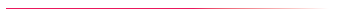 Change 1- Shifting of Flashlight LED’s Components_Hero 1800
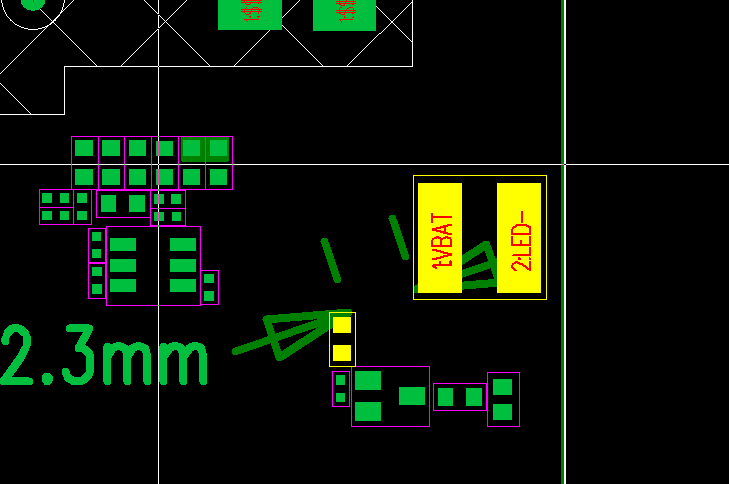 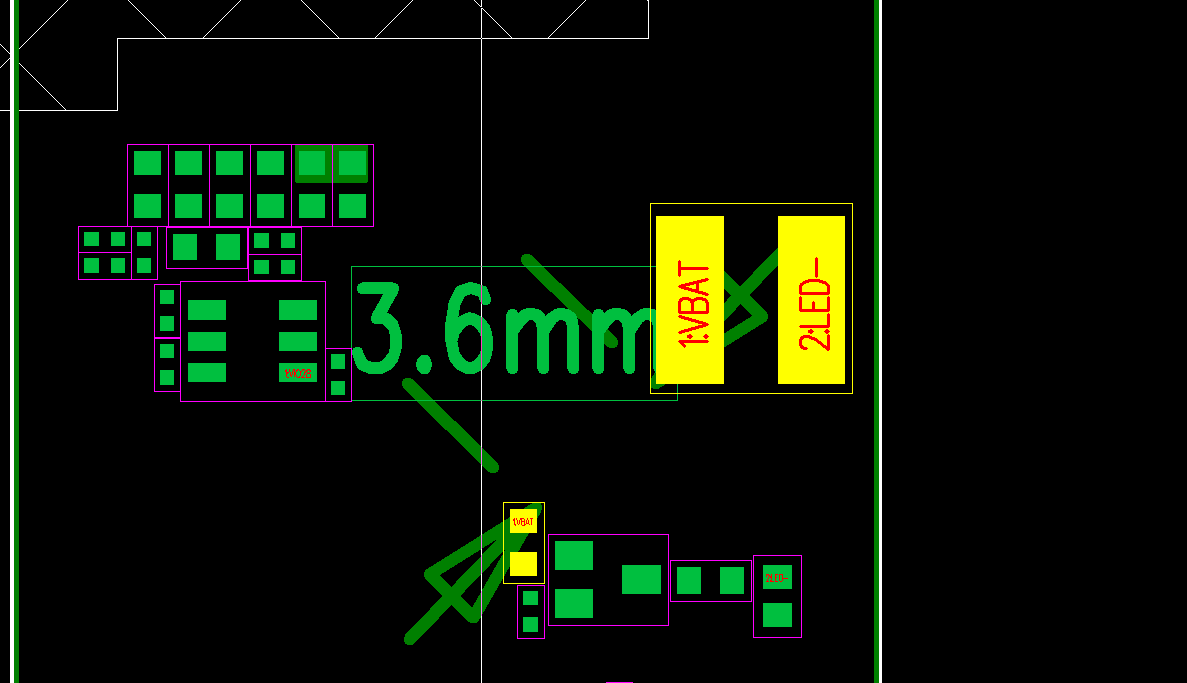 IL1841-New-(Distance is 3.6mm)
IL18O7-Old-(Distance is 2.3 mm)
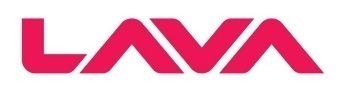 Pawan
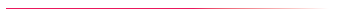 Change 3- Change in Position of Water label in Hero 1800
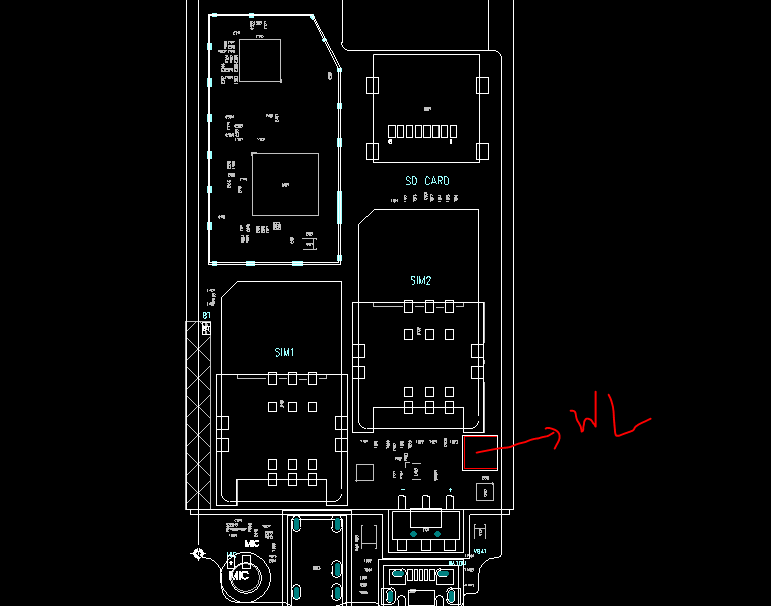 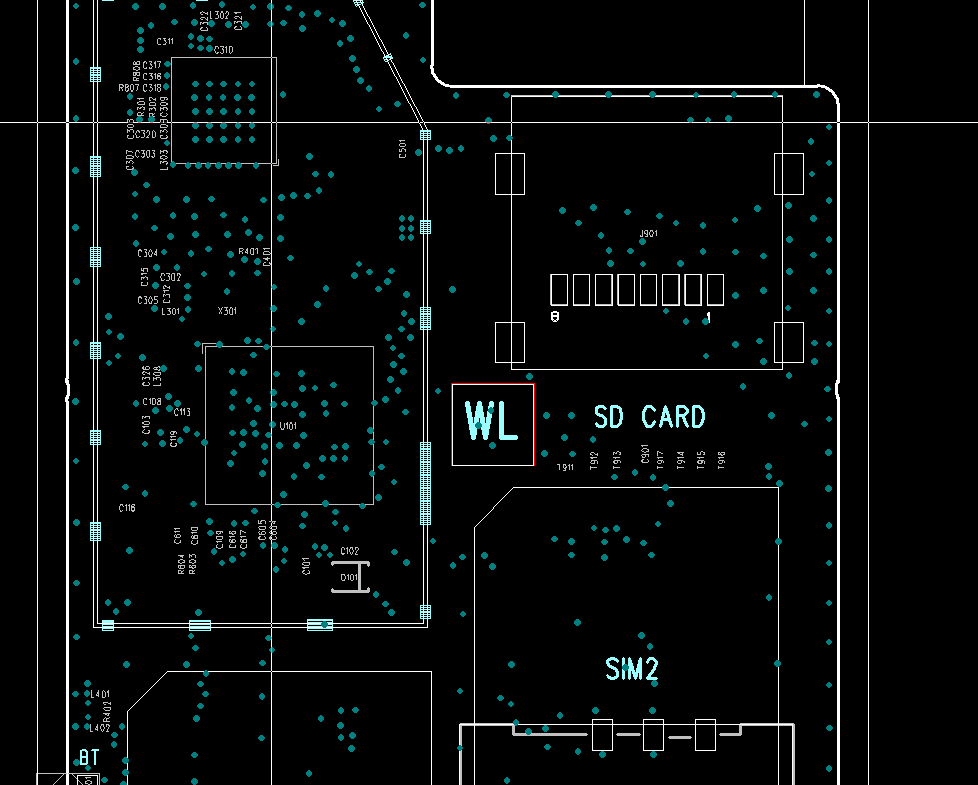 IL1841-New
IL18O7-Old